Lévy S
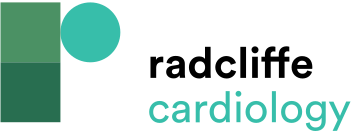 Table 1: Rating Classification Used by the 2010  European Guidelines and by the 2011 ACCF/AHA/HRS  Guidelines Summarised
Citation: Arrhythmia & Electrophysiology Review 2013;2(1):8-15
https://doi.org/10.15420/aer.2013.2.1.8
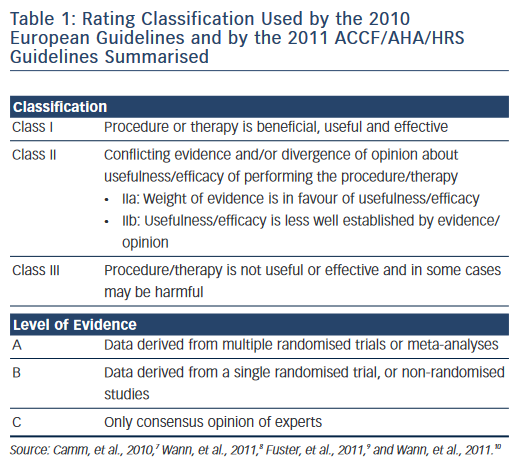